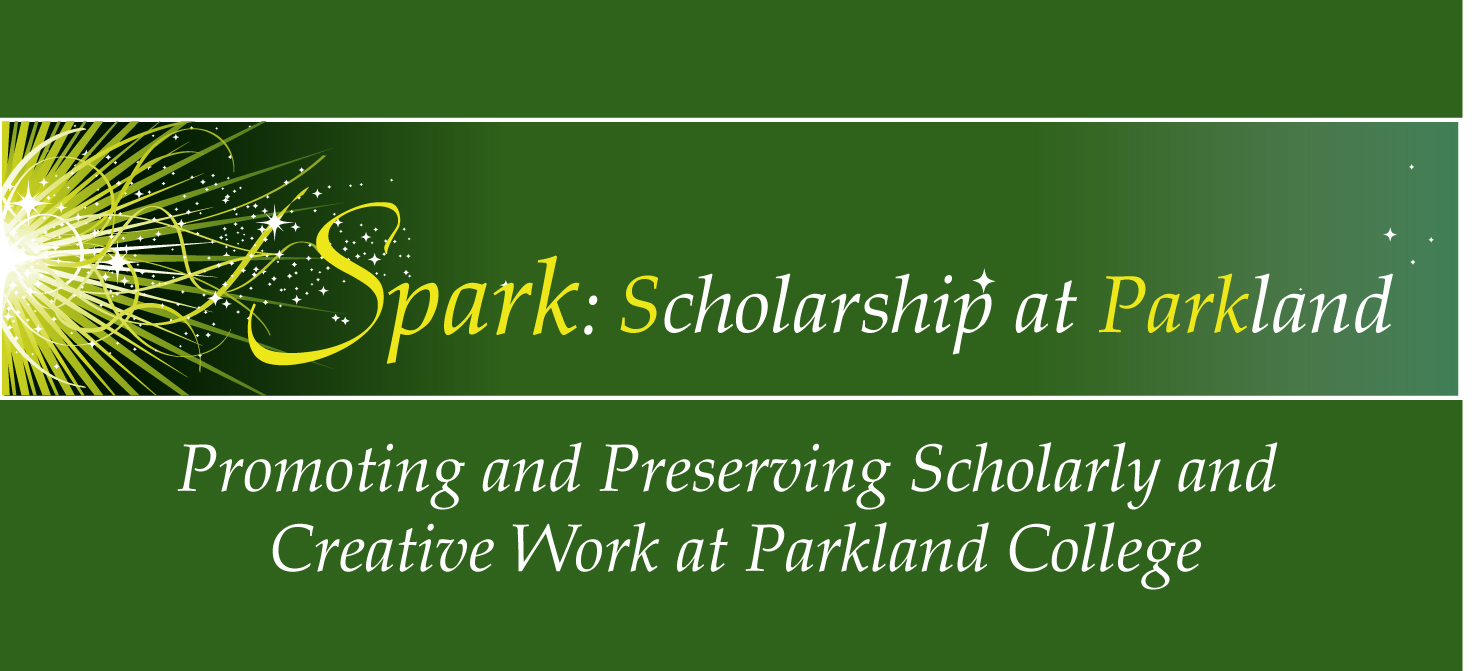 [Speaker Notes: Erika]
What is scholarship at a community college?
What is scholarship at Parkland?
Discovery of scholarly and creative work
Boyer’s Paradigm of Scholarship
Innovation Funds support
Spark.parkland.edu
[Speaker Notes: Erika]
Boyer’s Paradigm of Scholarship
Spark.parkland.edu
[Speaker Notes: Erika]
Why not just a website?
Increased findability
Increased accessibility 
Automated reporting
What materials can be included?
Scholarly and creative work of students, faculty and staff
Video, audio, text, animation, images
Spark.parkland.edu
[Speaker Notes: Sherry]
Innovative solution to institutional needs
Showcases, collocates and preserves co-curricular work 
Unique for community colleges
Partnership model brings greater buy-in, content and context
Spark.parkland.edu
[Speaker Notes: Sherry]
Supporting Student Success
Creates a visible picture and deeper understanding of student success; alignment with the institution and academic community (Kuh, George, et al. Student Success in College: Creating Conditions that Matter. 2005)
Visibility and institutional branding of work for future educational institutions and employers
Spark.parkland.edu
[Speaker Notes: Erika]
Benefits for the institution and community
Captures the intellectual capital of the college
Preserves the intellectual memory of the college
Increases institutional visibility locally and globally
Facilitates the growth of scholarly and creative work for students, faculty and staff
Spark.parkland.edu
[Speaker Notes: Erika]
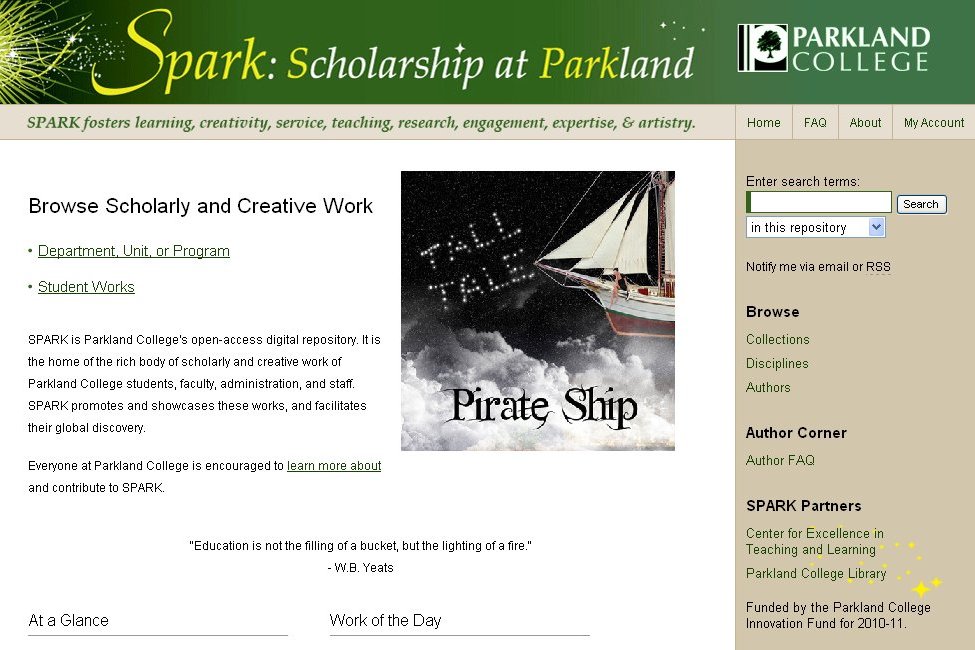 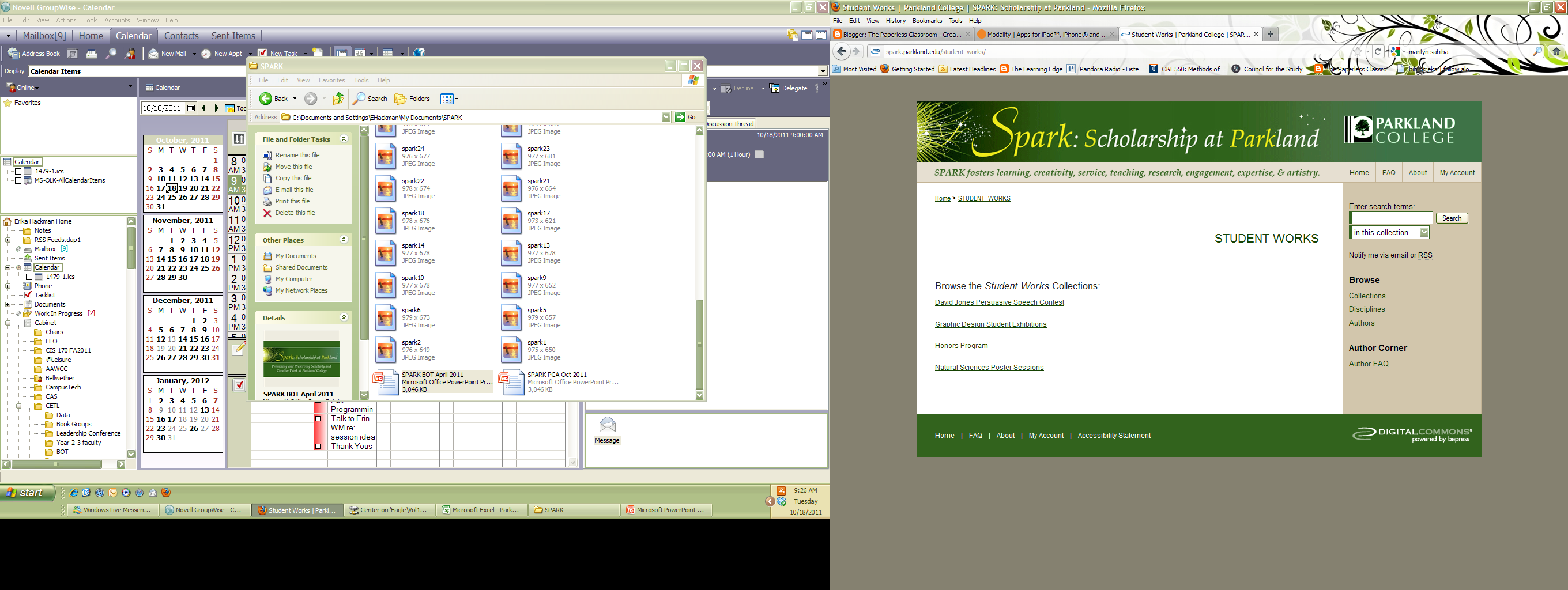 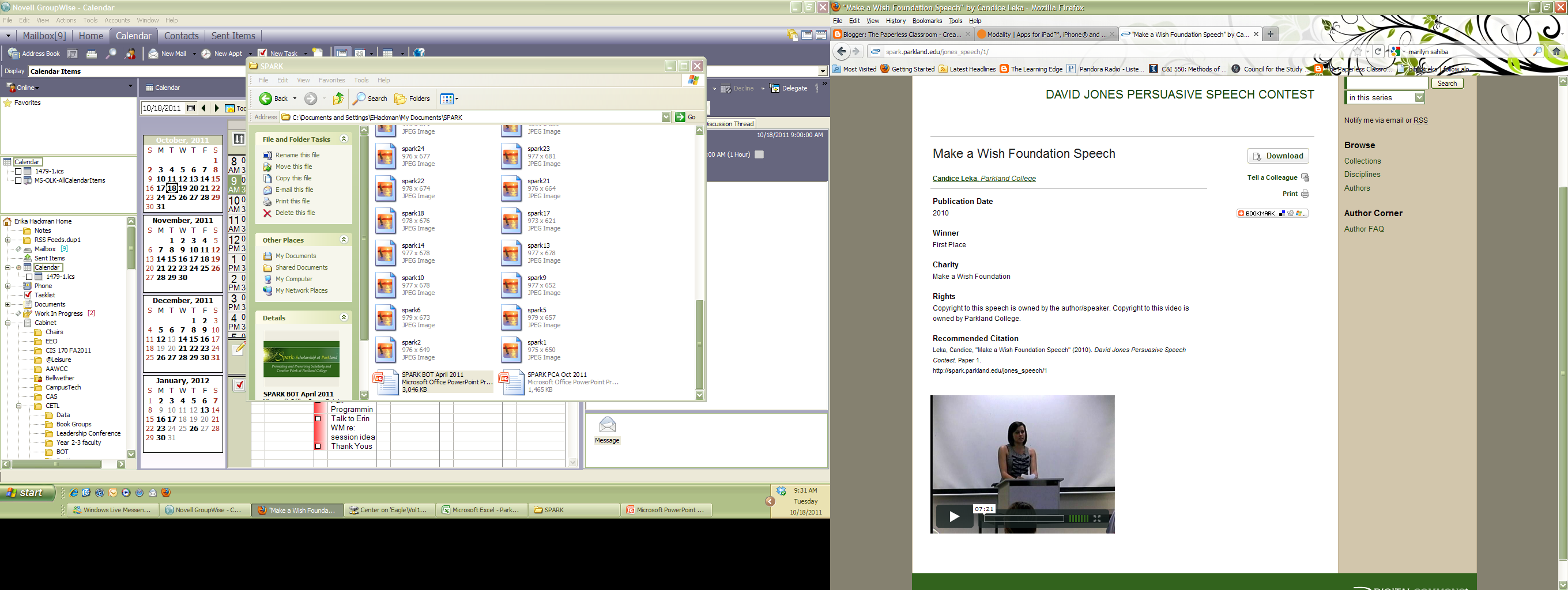 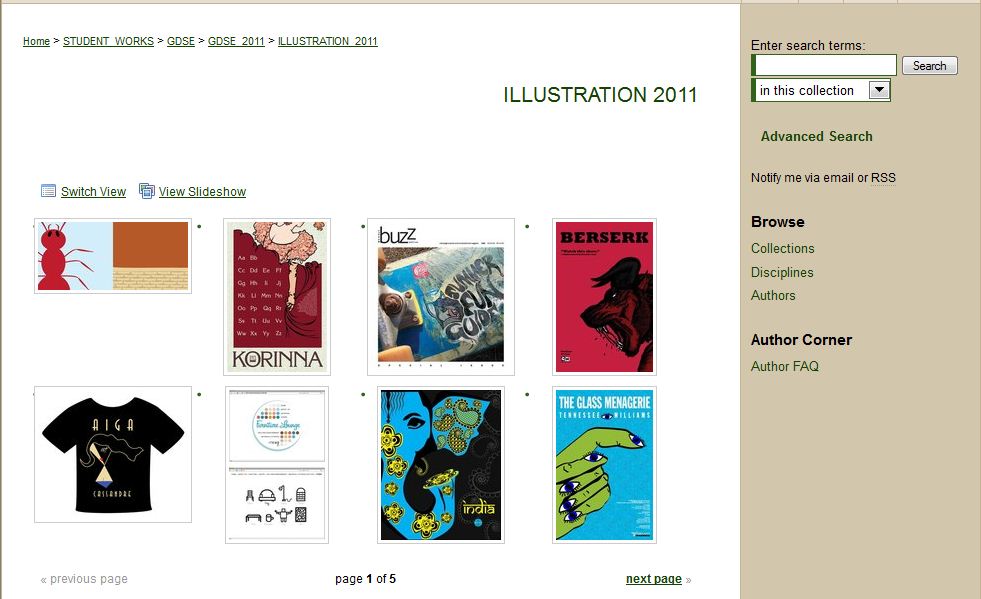 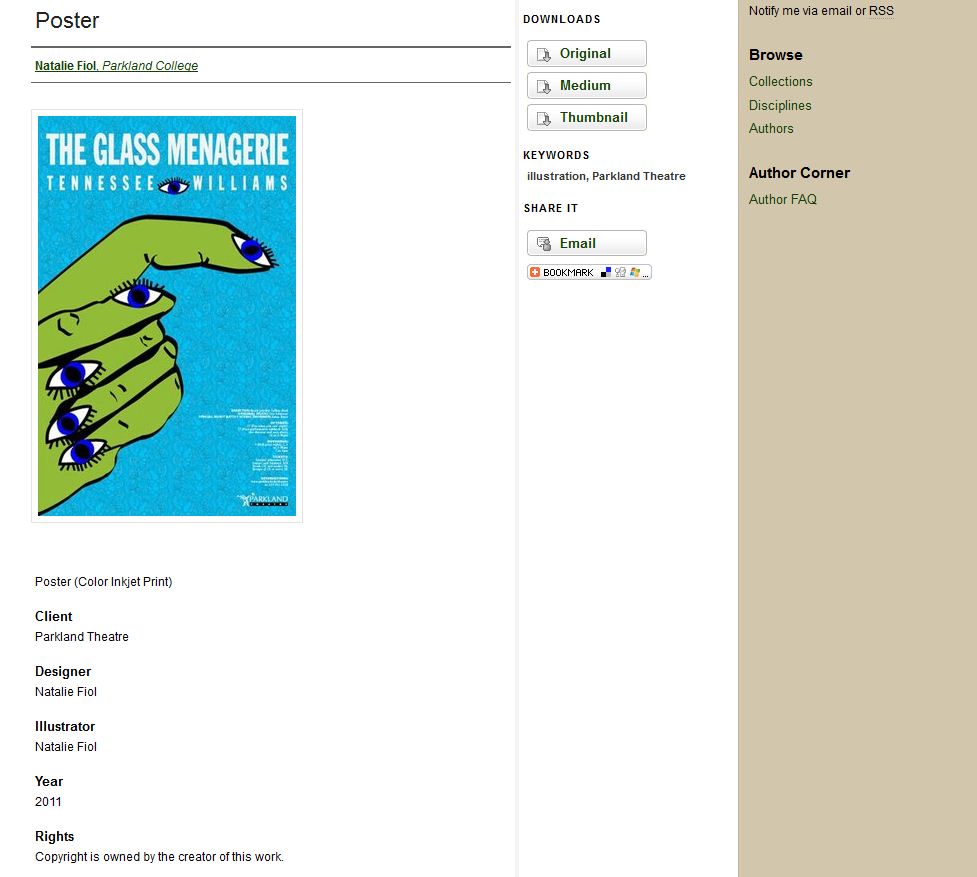 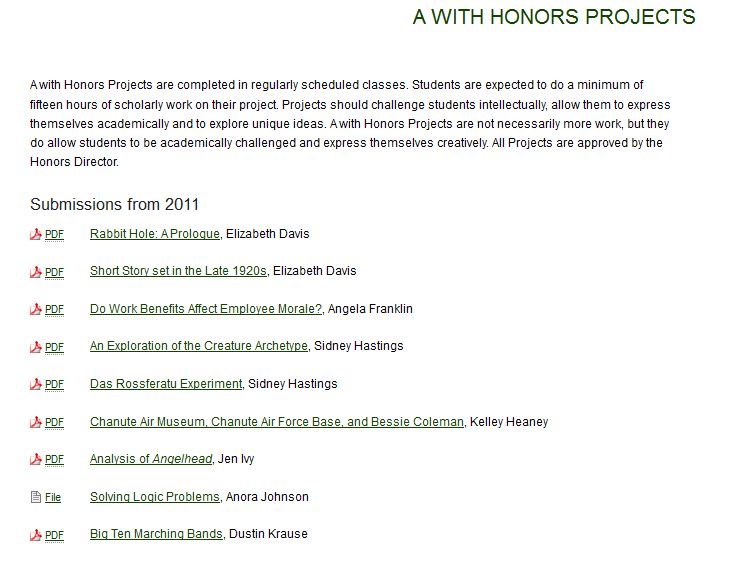 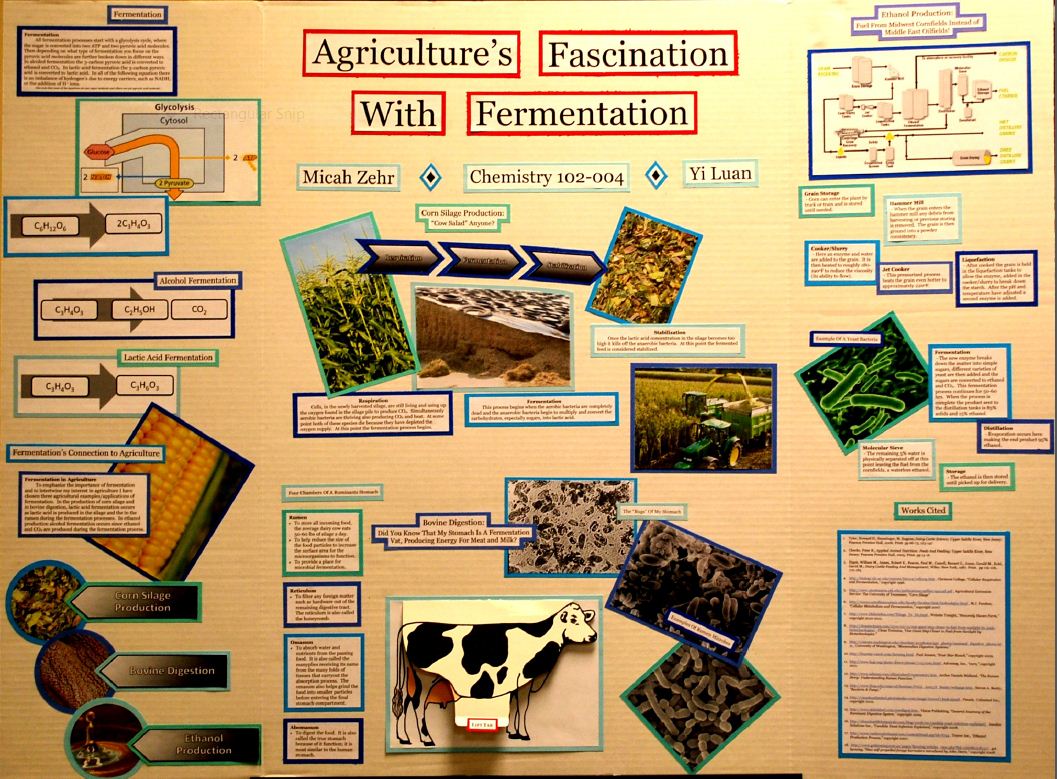 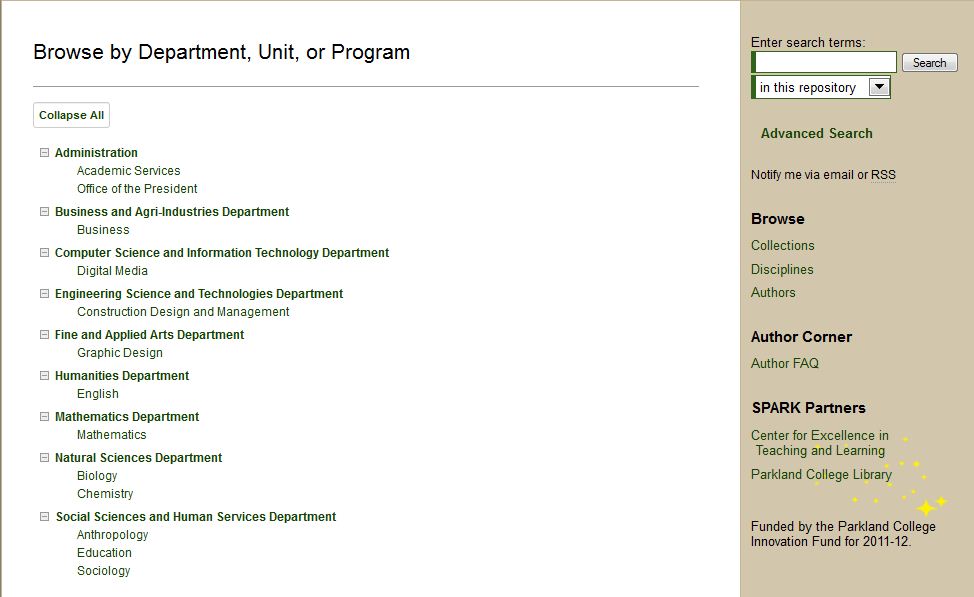 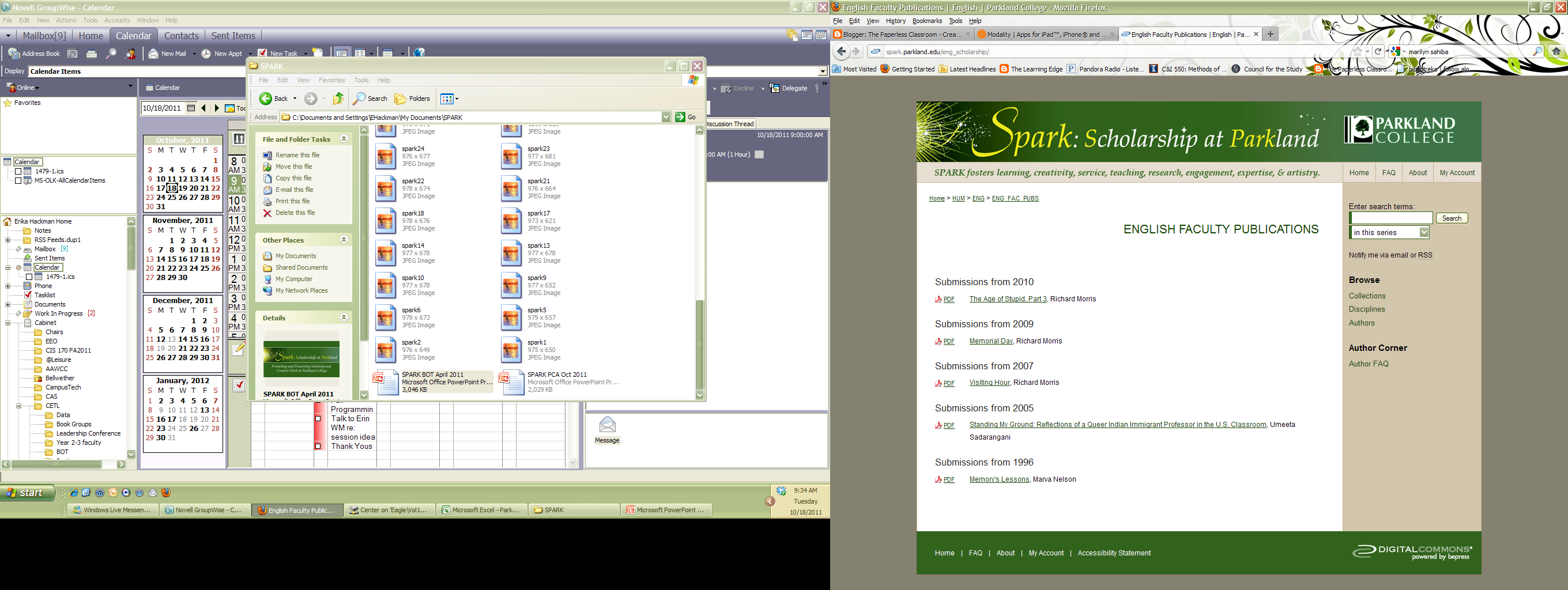 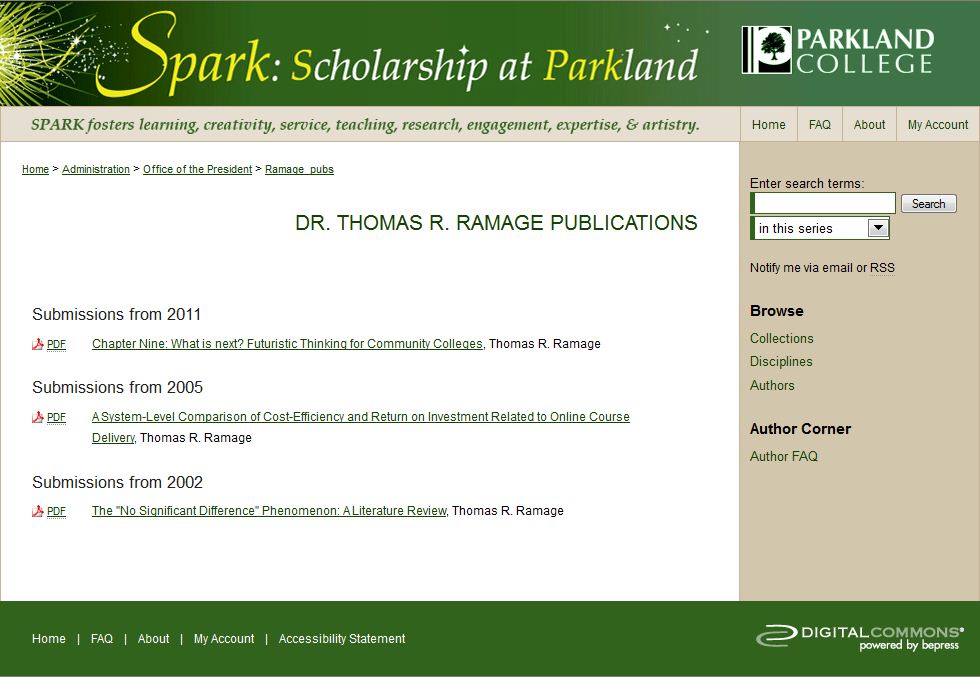 Evaluation and Impact
Benchmarks each semester
State and national recognition
Mentoring other community colleges in developing IRs
Spark.parkland.edu
[Speaker Notes: Sherry]
Replicability
Tie IR goals to institutional mission and strategic goals
Go where the energy is
Strong co-managers
Service model: Do It For You
Talk, talk, talk….foster a dialogue 
Find faculty champions
Spark.parkland.edu
[Speaker Notes: Sherry]
Resources Needed
Human
Financial
Training and development
Policies
Scope
Copyright
Spark.parkland.edu
[Speaker Notes: Sherry]
Future Directions…
Continue building student collections
Expand collections of scholarly and creative work of faculty and staff
Conference papers/presentations, articles, essays
Continue to lead and develop conversation about the role of scholarship at community colleges
Spark.parkland.edu
[Speaker Notes: Erika]
Resources
Boyer, E. L. (1990). Scholarship reconsidered: Priorities of the professoriate. Princeton, N.J: Carnegie Foundation for the Advancement of Teaching. 
Kuh, G. D., et al. Documenting Effective Educational Practice (Project). (2005). Student success in college: Creating conditions that matter. San Francisco: Jossey-Bass.
Nabe, J.A. (2010). Starting, strengthening and managing institutional repositories: a how-to-do-it-manual. New York: Neal-Schuman Publishers.
ACRL Scholarly Communication Toolkit
http://scholcomm.acrl.ala.org/
C&RL Scholarly Communication columns 
http://www.ala.org/acrl/issues/scholcomm/scholcommcolumn
Spark.parkland.edu
Thank You!

Sherry Cmiel
scmiel@parkland.edu 

Erika Hackman
ehackman@parkland.edu
Spark.parkland.edu